MapReduceSimplified Data Processing on Large Cluster
Youhui Bai
Outline
Motivation 
Introduction  
Implementation
Evaluation 
Experience
Motivation
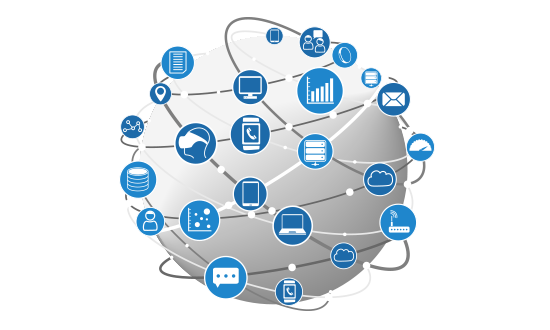 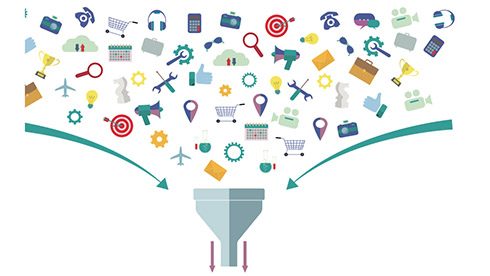 Graph structure of web documents
Useful data
A set of most frequent queries
[Speaker Notes: TB甚至是PB级的数据量
欲在庞大的数据中获取有用信息]
How to get useful data?
Parallelize
MPI, OpenMP…
Distributed 
With multi-machine working together
Parallelize
Computation
Distribute
Data
Handle 
Failures
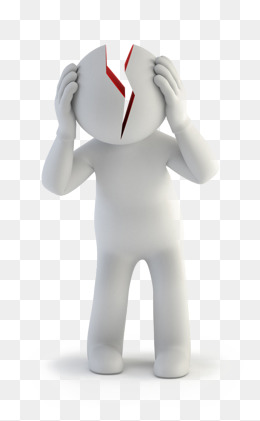 Complex
Programming
[Speaker Notes: How to get useful data in a reasonable amount of time]
Motivation
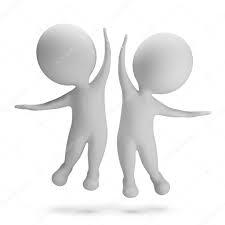 Simple 
programming
API
Library
Parallelize
Computation
Distribute
Data
Fault tolerance
Load balance
Outline
Motivation 
Introduction 
Implementation
Evaluation 
Experience
Split data
Split data
merged
count
merge
Split data
Split data
Introduction: an example
Word count
count
count
count
count
Very 
big
data
count
count
count
count
A
A
A
A
C
D
E
E
{‘A’:[1,1]}
{‘A’:1, ‘A’:1}
A:2
C:1
D:1
E:2
C
D
{‘C’:1, ‘D’:1}
{‘C’:1, ‘D’:1}
accumulation
E
E
{‘E’:[1,1]}
{‘E’:1, ‘E’:1}
[Speaker Notes: 想要统计大文件中单词出现的次数]
Partitioning
Function
Map+Reduce
R
E
D
U
C
E
M
A
P
Very 
big
data
Result
Reduce 
Accept intermediate key/value pairs
Emits output key/value pairs
Map
Accept input key/value pairs
Emits intermediate key/value pairs
Outline
Motivation 
Introduction 
Implementation
Evaluation 
Experience
Execution overview
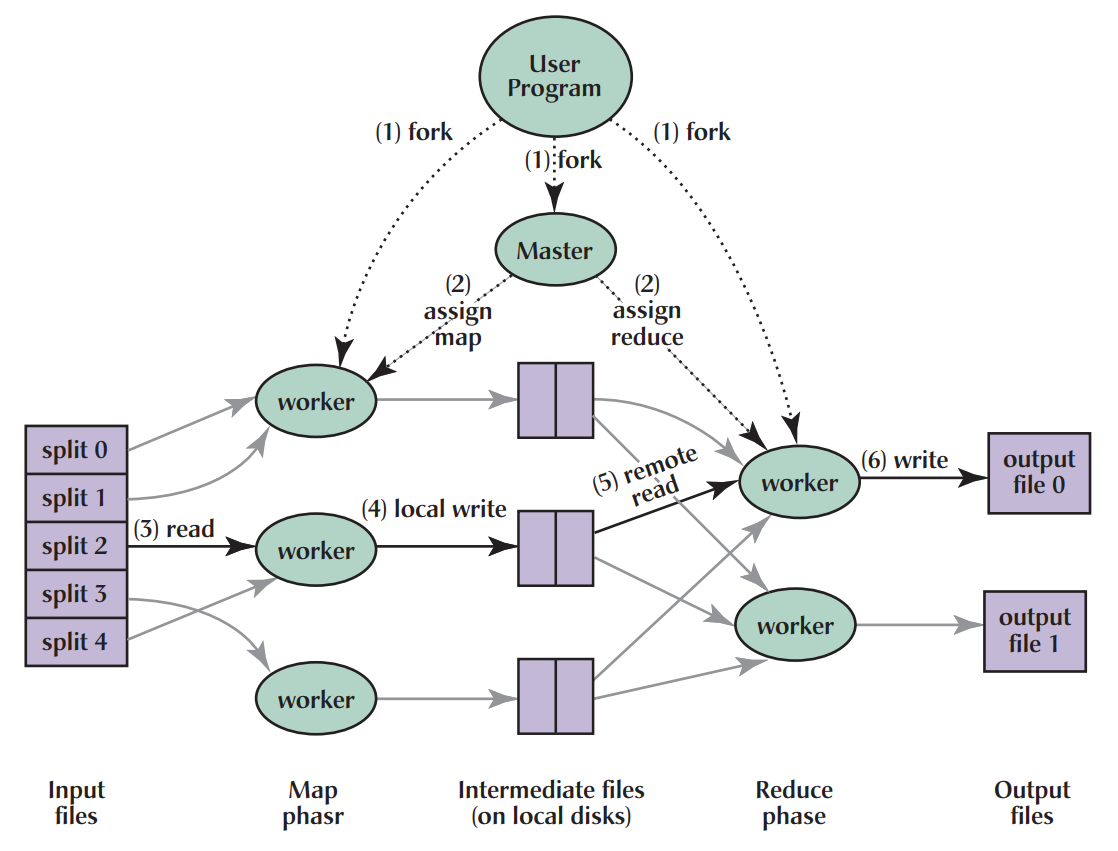 M: 200000
R: 5000
Machine: 2000
[Speaker Notes: 首先将input files分成M个块，每个16-64MB，然后将代码拷贝到集群中的机器上，master并非用户编写，用户只是提供需要的参数（M，机器数量，每个task占用内存量等）
除了master之外，将定义M个map task和R个reduce task，将由master将这些task分配到闲置的机器上
接受map task的worker将读取相应的split并解析成key/value后传送给map function，map function产生的intermediate key/value数据暂存在内存中
内存中的数据将周期性地被写到本地分成R个区域（R个临时文件），写完后worker将文件位置传送给master
Reduce接受到master来的信息后，使用RPC读取需要的数据，当一个reduce worker读到所有的partition后，根据key做排序
Reduce worker调用用户定义的reduce function，输入为排序好的intermediate key/value pairs，reduce worker做最后的输出，文件名由用户自定义
当所有的map reduce任务结束的时候，唤醒用户进程]
Master data structure
For each map and reduce task
Idle, in-progress, completed
Map
master
reduce
Location
Completed
In-progress
[Speaker Notes: Master管理task的状态]
Fault tolerance
master
Worker 1
Worker 2
Worker n
Worker 3
Completed map task  idle
In-progress map task  idle
In-progress reduce task  idle
[Speaker Notes: Master 周期性地ping所有的worker，如果有一个worker故障了:
在该worker上completed, in-progress的map 任务的状态，会被修改成idel,以便再做一次
In-progress 的reduce 任务，也会被置为idel，再做一次]
Locality
Worker
split
Inter d
Inter d
Worker
split
Worker
Inter d
split
Inter d
Worker
split
Worker
Inter d
split
Inter d
Map task read splited data
From GFS, but located on the machine
Reduce task read intermediate data
Backup tasks
master
RTT=1
RTT=1
RTT=10
RTT=1
Worker 1
Worker 2
Worker n
Worker 3
straggler
When a MapReduce operation is close to completion 
Master schedules backup execution of in-progress tasks
The task is marked as completed either the primary or the backup execution complete
Refinements
User-specified partitioning functions
Ordering guarantee 
User-specified combiner functions
Custom input and output types
A mode for execution on single machine
Outline
Motivation 
Introduction 
Implementation
Evaluation 
Experience
Evaluation
Experiment setup
1800 machines 
Two 2 GHz Intel Xeon processors/machine
4 GB memory 
Two 160 GB IDE disks
A gigabyte Ethernet link
Two level tree-shaped switched network
Sort 1 TB data
M = 15000, R = 4000, machines = 1800
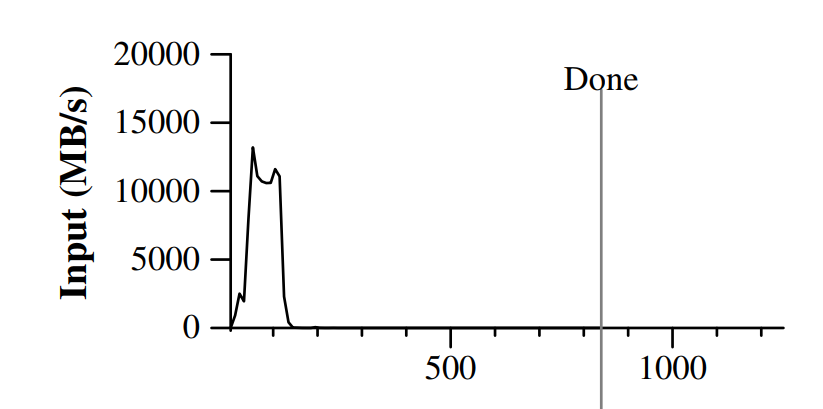 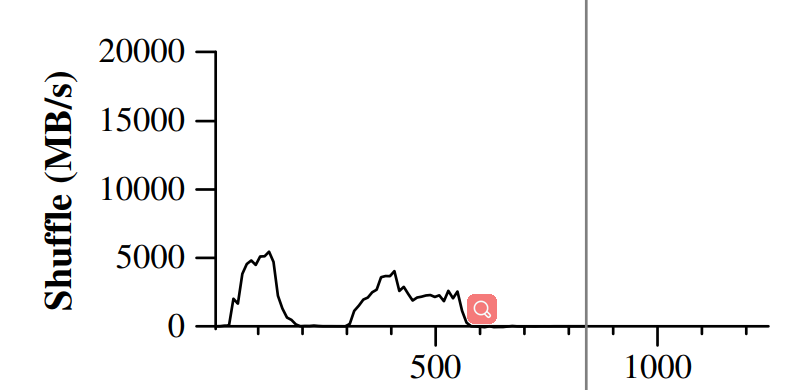 Done
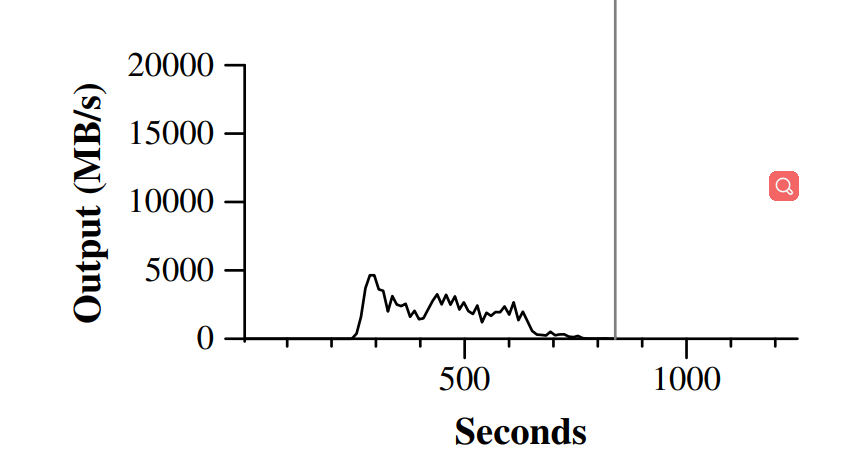 Done
891 seconds
1057 seconds for TeraSort benchmark
Outline
Motivation 
Introduction 
Implementation
Evaluation 
Experience
Experience
MapReduce in distributed WAL
Write-ahead logging
Used by most transactional systems
Databases, file systems…
Reliability
Forward processing
All updates go to log first, then real place
Recovery
Replay winners, rollback losers
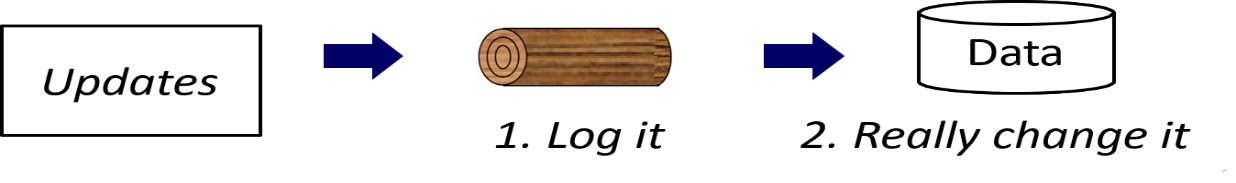 Write-ahead logging
Used by most transactional systems
Databases, file systems…
Reliability 
Forward processing 
All updates go to log first, then real place
Recovery 
Replay winners, rollback losers
Data
Update
Bal=500
Updates
1. Log it
2. Really change it
Recovery
: Redo
Transaction-level
Log0:
0
1
4
6
0
3
4
Log1:
2
3
1
6
Log2:
5
5
2
Map
[Speaker Notes: 同一个事务的操作记录在同一日志中
相同颜色表示对同一个页的操作
Undo: cheap parallel
Redo: map / reduce]
Recovery
: Redo
Transaction-level
Log0:
0
1
4
6
0
Log1:
3
4
2
3
1
6
Log2:
5
5
2
Reduce
[Speaker Notes: 同一个事务的操作记录在同一日志中
相同颜色表示对同一个页的操作
Undo: cheap parallel
Redo: map / reduce]